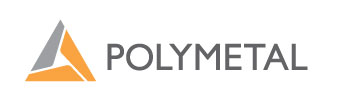 ESG как часть стратегии Компании
Дирекция устойчивого развития
20 октября 2021
2
Полиметалл сегодня
Входит в топ-10 производителей золота в мире 
2ой крупнейший производитель золота в России
9 Действующих предприятий в 2-х странах
Первая и единственная компания с активами в СНГ в индексах устойчивого развития DJSI
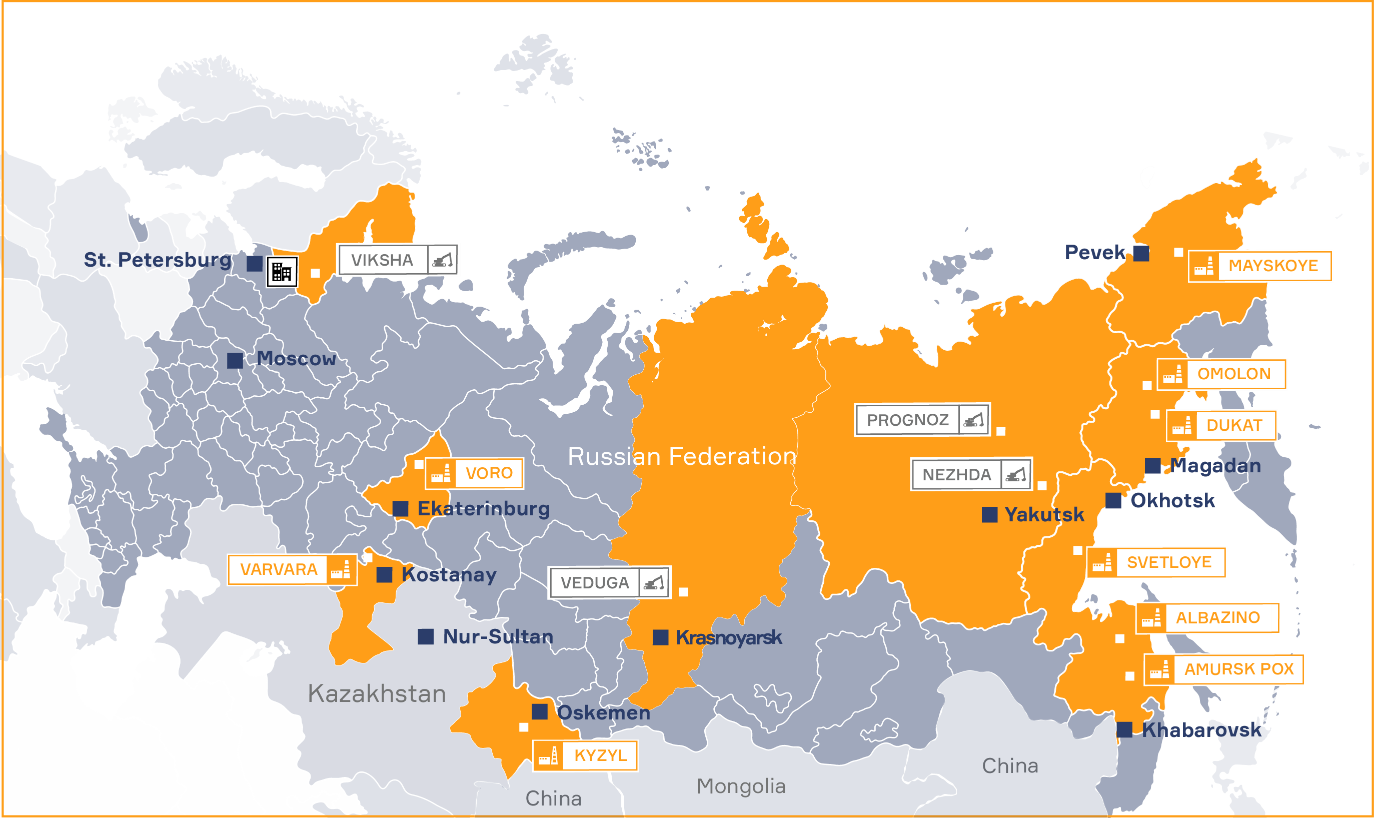 3
Устойчивое развитие в теории
Основные концепции
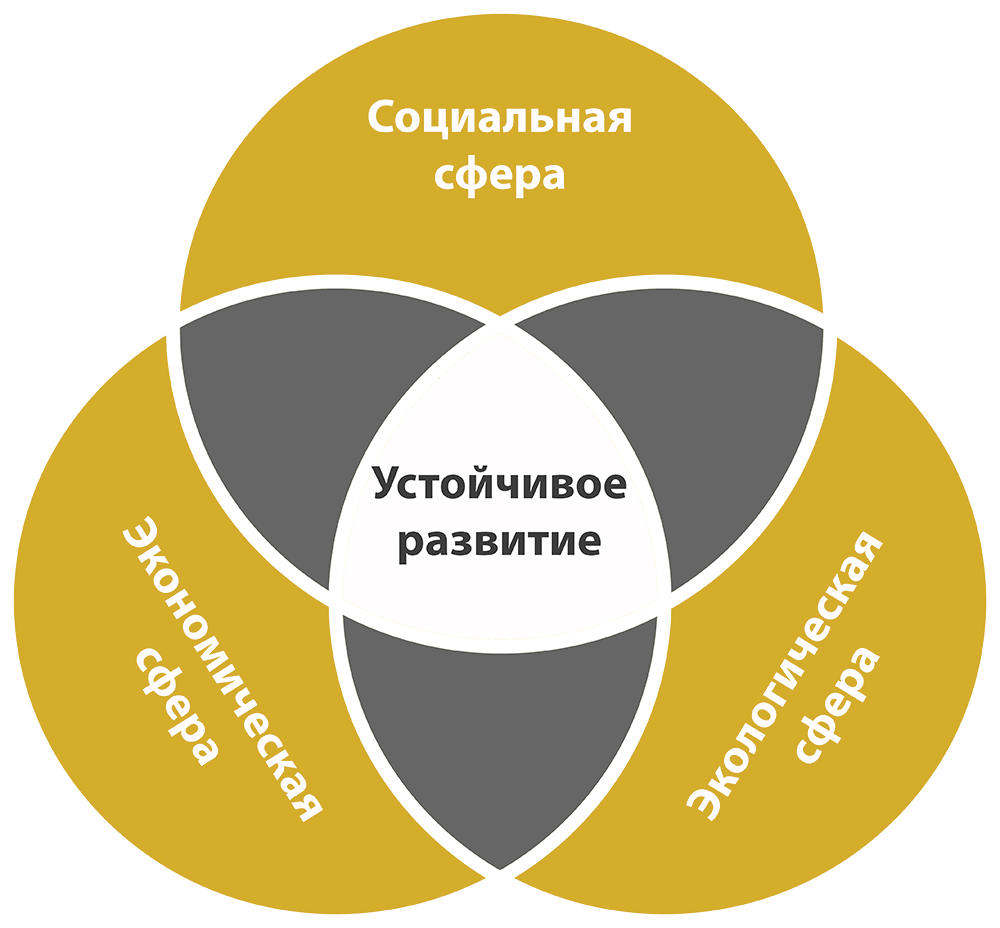 Устойчивое развитие — это развитие, при котором удовлетворение потребностей нынешних поколений осуществляется без ущерба для возможностей будущих поколений удовлетворять свои собственные потребности1. 
ЦУР (Цели устойчивого развития) – «фреймворк» основных тем УР, утвержденный ООН в 2015 году в рамках Повестки дня в области устойчивого развития
ESG (Environmental, Social, Governance) – термин, возникший в среде институциональныхинвесторов вместе с трендом на ответственныеинвестиции
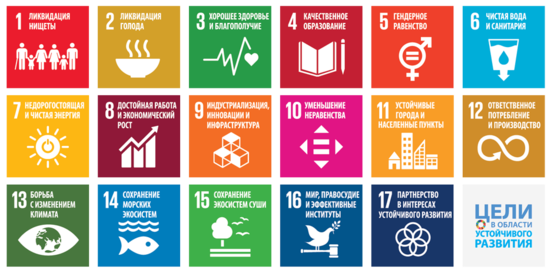 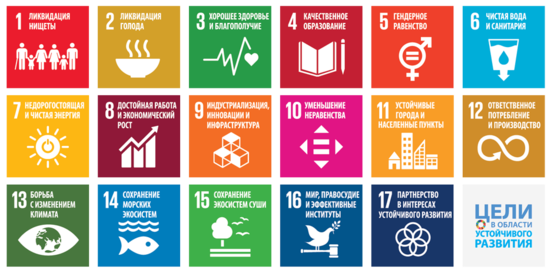 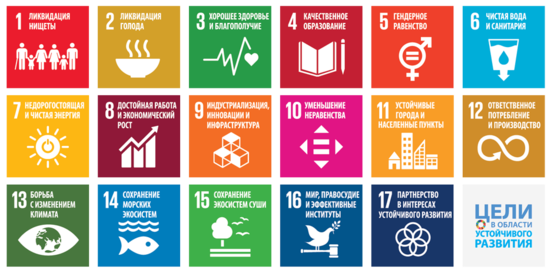 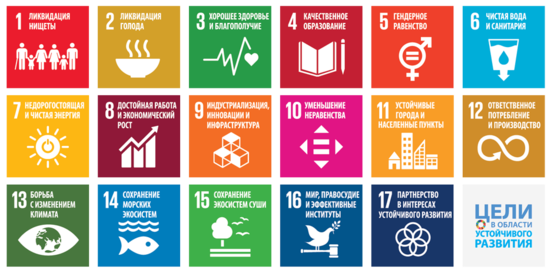 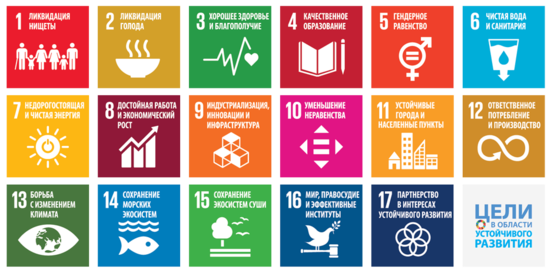 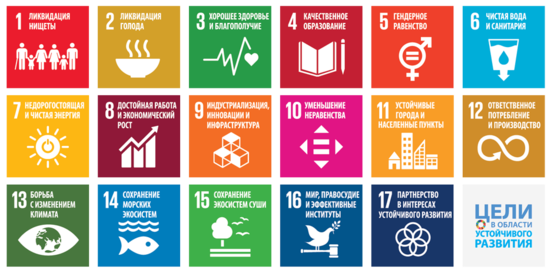 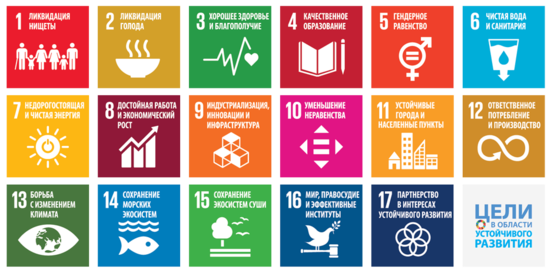 Примечания:
Доклад Всемирной комиссии по окружающей среде и развитию «Наше общее будущее», 1987 г.
[Speaker Notes: вопросы устойчивого развития актуальны несколько десятилетий, особенно на Западе. За это время произошла смена поколений, инвестиционные решения стали принимать люди, которые выросли в условиях этой повестки, им она близка.
17 целей были приняты – на основе факторов ESG инвесторы принимаю решение]
4
Устойчивое развитие как часть стратегии
Как мы обеспечиваем устойчивый и ответственный бизнес
2
1
Устанавливаем цели и измеряем показатели деятельности
Взаимодействуем с заинтересованными сторонами
4
3
Поддерживаем Цели УР (ЦУР ООН)
Применяем высокие стандарты корпоротивного управления и риск-менеджмента
5
Значимые аспекты для Полиметалла
Фокус на важном для компании и стейкхолдеров
[Speaker Notes: Значимые темы УР – удержание талантов, 
ESG KPI – удельные выбросы, ОТ и ПБ, водные ресурсы – часть из этих целей внедрены в систему вознагрождения.]
6
Политики и стандарты
Управление аспектами устойчивого развития
Этика
Экология
Общество и безопасность
Экологическая политика
Климатическая политика
Энергетическая политика
Политика управления ГТС
Политика закрытия месторождений
Рамочная программа зеленого финансирования
Кодекс поведения 
Кодекс поведения поставщиков 
Политика по противодействию взяткам и коррупции
Политика в области прав человека
Политика в сфере управления персоналом 
Политика по взаимодействию с местными сообществами 
Политика по многообразию и инклюзивности
Политика в области охраны труда и промышленной безопасности
[Speaker Notes: Блок]
7
Проекты в области ESG
Достижение целей УР в сферах нашего воздействия
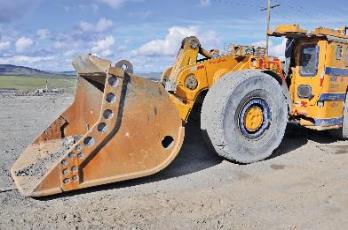 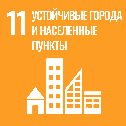 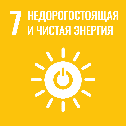 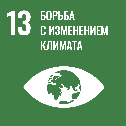 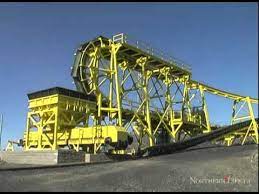 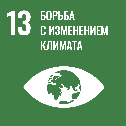 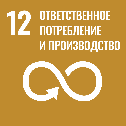 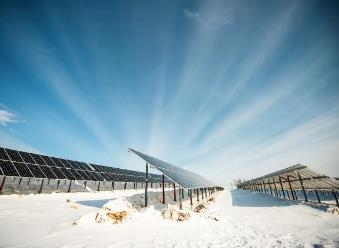 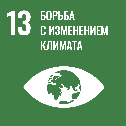 8
Что формирует ESG-отчетность
Стандарты, лучшая практика и вопросы заинтересованных сторон
Требования регуляторов и поставщиков капитала
Часто задаваемые вопросы инвесторов и банков
Стандарты нефинансовой отчетности
Анкеты рейтинговых агенств
GRI
SASB
TCFD
Sustainalytics 
CDP
MSCI
FTSE
RobecoSAM (DJSI)
RMI и др.
Письменные опросы 
Устные беседы 
Коллективные обращения групп инвесторов
Кодекс корп. управления Великобритании
Требования Лондонской биржи
Обязательства в рамках кредитов
Корпоративная отчетность (Годовой отчет и Отчет об устойчивом развитии)
База данных (datapack)
Тематические разделы и документы на веб-сайте (Климатический отчет, Отчет об управлении хвостохранилищами и т.д.)
Презентации и телеконференции
9
Работа с рейтинговыми агенствами
Высокие показатели как результат взаимодействия и планомерной работы по улучшению практик
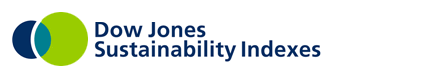 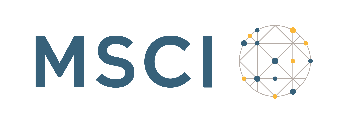 Мы - первая и единственная компания с активами в СНГ в индексах в DJSI Emerging Markets и DJSI World
Общая оценка AA 
Включение в ESG Leaders index
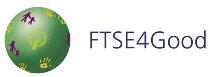 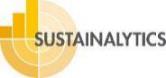 Общая оценка: 4.4/5.0
Корпоративное управление: 5
Использование природных ресурсов: 5
Стандарты трудоустройства: 5
Изменение климата: 4
1ые среди 60 производителей драгоценных металлов 
15.9 рейтинг ESG-риска (чем балл ниже, тем лучше)
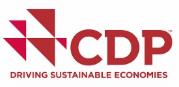 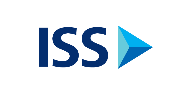 Оценка за климатическую отчетность: B-
Общая оценка B
[Speaker Notes: Мы приняли цели в области климата, за счет каких проеков реализ траекторию по достиж этих целе и есть проекты по снижен.выбросов, берем финансирование по снижен.процентн ставке]
10
Сокращение выбросов парниковых газов
Возможности зеленого финансирования
В 2021 году Полиметалл заключил c AO «Райффайзенбанк» и UniCredit кредитные соглашения на общую сумму US$ 400 млн, привязанные к целям по снижению интенсивности выбросов парниковых газов.
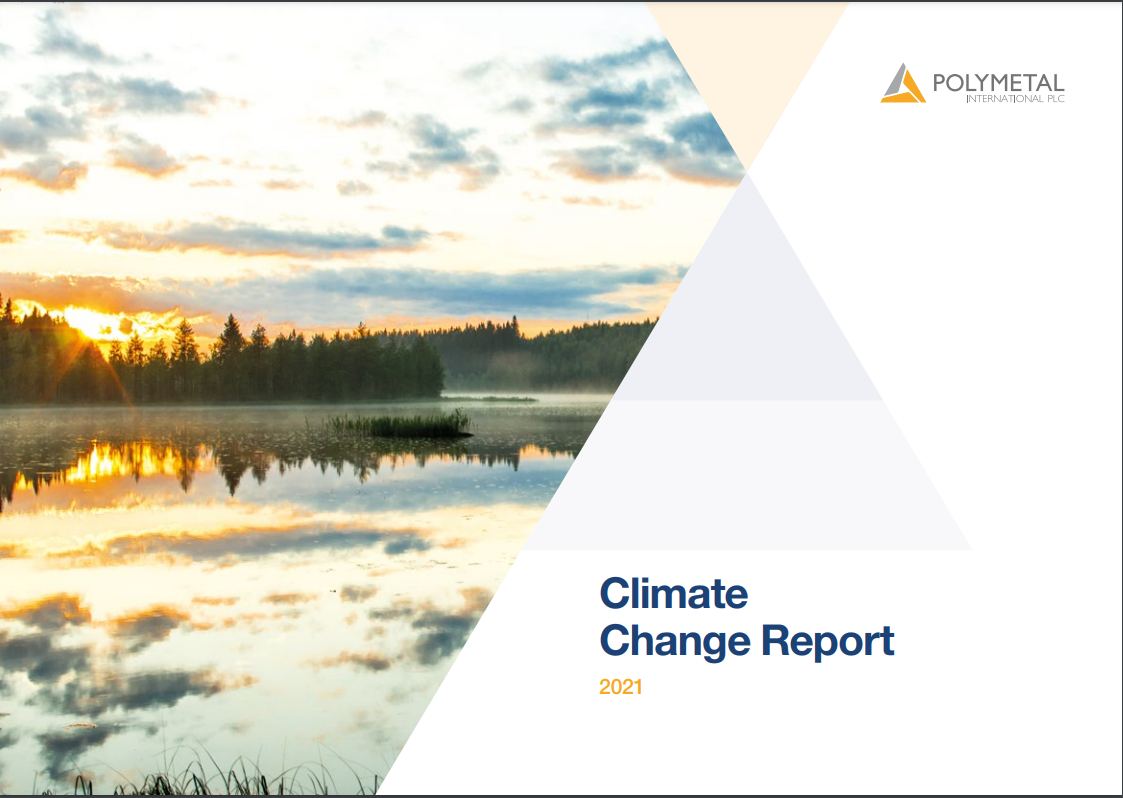 Цель
-30%
-15%
801
680
560
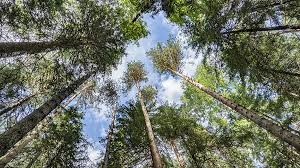 Базовый год
Спасибо за внимание!
Еденбаева Диляра Директор по устойчивому развитию ТОО «Полиметалл Евразия»
EdenbayevaDT@polymetal.kz